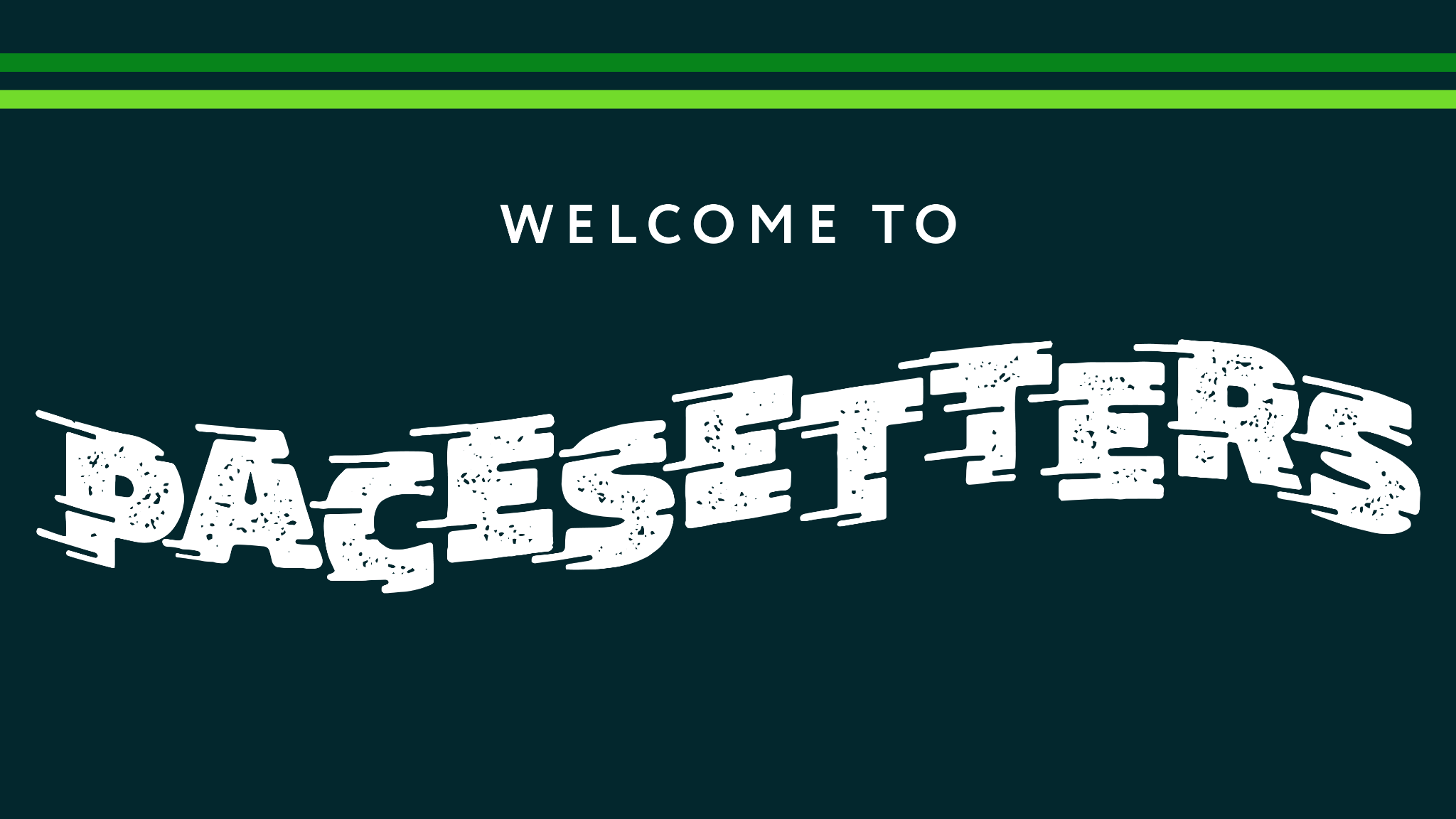 James 1:1-12
1:1 James, a bond-servant of God and of the Lord Jesus Christ, to the twelve tribes who are dispersed abroad: Greetings.
They were attending meetings & thought they were spiritual . . .
. . . but they were drifting into worldly attitudes & behaviors . . .
James 1:1-12
1:1 James, a bond-servant of God and of the Lord Jesus Christ, to the twelve tribes who are dispersed abroad: Greetings.
They were attending meetings & thought they were spiritual . . .
. . . but they were drifting into worldly attitudes & behaviors . . .
. . . so James delivers a blunt-but-loving wake-up call that is full of wisdom
James 1:1-12God’s Wisdom & Trials
THE PROPER PERSPECTIVE TOWARD OUR DIFFICULTIES
Trauma/grief from violent persecution
Loss of wealth
Mistreatment by wealthy employers
Physical sickness
James 1:1-12God’s Wisdom & Trials
THE PROPER PERSPECTIVE TOWARD OUR DIFFICULTIES
1:2 Consider it all joy, my brethren, when you encounter various trials, 3 knowing that the testing of your faith produces endurance. 4 And let endurance have its perfect result, so that you may be perfect and complete, lacking in nothing.
James 1:1-12God’s Wisdom & Trials
THE PROPER PERSPECTIVE TOWARD OUR DIFFICULTIES
1:2 Consider it all joy, my brethren, when you encounter various trials, 3 knowing that the testing of your faith produces endurance. 4 And let endurance have its perfect result, so that you may be perfect and complete, lacking in nothing.
James 1:1-12God’s Wisdom & Trials
THE PROPER PERSPECTIVE TOWARD OUR DIFFICULTIES



Trials are not random or retribution from God . . .
God works through them like a Trainerto develop our spiritual fitness & strength
1:2 Consider it all joy, my brethren, when you encounter various trials, 3 knowing that the testing of your faith produces endurance. 4 And let endurance have its perfect result, so that you may be perfect and complete, lacking in nothing.
“We should not be . . . too taken aback when unexpected and upsetting and discouraging things happen to us now.  What do they mean?  Why, simply that God in His wisdom means to make something of us which we have not attained yet, and is dealing with us accordingly.  Perhaps He means to strengthen us in patience, good humor, compassion, humility, or meekness, by giving us some extra practice in exercising these graces under specially difficult conditions.  Perhaps He has new lessons in self-denial and self-distrust to teach us.  Perhaps He wishes to break us of complacency, or unreality, or undetected forms of pride and conceit.  Perhaps His purpose is to draw us closer to Himself in conscious communion with Him; for it is often the case . . . that fellowship with (God) is most vivid and sweet, and Christian joy is greatest, when the cross is heaviest.  Or perhaps God is preparing us for forms of service of which at present we have no inkling.” 
J. I. Packer, Knowing God (InterVarsity Press, 1975), p. 86.
James 1:1-12God’s Wisdom & Trials
THE PROPER PERSPECTIVE TOWARD OUR DIFFICULTIES



Trials are not random or retribution from God . . .
God works through them like a Trainerto develop our spiritual maturity
James 1:1-12God’s Wisdom & Trials
THE PROPER PERSPECTIVE TOWARD OUR DIFFICULTIES



The goal of this life is not to be comfortable & problem-free . . .
. . . but rather growing endurance, maturity & “the right kind of independence”
1:2 Consider it all joy, my brethren, when you encounter various trials, 3 knowing that the testing of your faith produces endurance. 4 And let endurance have its perfect result, so that you may be perfect and complete, lacking in nothing.
James 1:1-12God’s Wisdom & Trials
THE PROPER PERSPECTIVE TOWARD OUR DIFFICULTIES



The most important factor is not what trials we have, but how we respond to them . . .
1:2 Consider it all joy, my brethren, when you encounter various trials, 3 knowing that the testing of your faith produces endurance. 4 And let endurance have its perfect result, so that you may be perfect and complete, lacking in nothing.
James 1:1-12God’s Wisdom & Trials
THE PROPER PERSPECTIVE TOWARD OUR DIFFICULTIES
1:5 But if any of you lacks wisdom, let him ask of God, who gives to all generously and without reproach, and it will be given to him. 6 But he must ask in faith without any doubting, for the one who doubts is like the surf of the sea, driven and tossed by the wind. 7 For that man ought not to expect that he will receive anything from the Lord, 8 being a double-minded man, unstable in all his ways.
James 1:1-12God’s Wisdom & Trials
THE PROPER PERSPECTIVE TOWARD OUR DIFFICULTIES
1:5 But if any of you lacks wisdom, let him ask of God, who gives to all generously and without reproach, and it will be given to him. 6 But he must ask in faith without any doubting, for the one who doubts is like the surf of the sea, driven and tossed by the wind. 7 For that man ought not to expect that he will receive anything from the Lord, 8 being a double-minded man, unstable in all his ways.
James 1:1-12God’s Wisdom & Trials
THE PROPER PERSPECTIVE TOWARD OUR DIFFICULTIES
“Asking in faith” for wisdom means affirming God’s promise concerning this trial & being willing to cooperate with Him (Mk. 9:24)
“Doubting” or being “double-minded” means acting outwardly pious, but inwardly mistrusting God’s wisdom & good intent
James 1:1-12God’s Wisdom & Trials
THE PROPER PERSPECTIVE TOWARD OUR DIFFICULTIES
A Christian friend can help byexposing our double-mindedness & exhorting us to trust God through our trials (Prov. 27:6)
James 1:1-12God’s Wisdom & Trials
THE PROPER PERSPECTIVE TOWARD WEALTH & POVERTY
Our ultimate destination matters far more than our comfort on the way there
1:9 But the brother of humble circumstances is to glory in his high position . . . 12 Blessed is a man who perseveres under trial; for once he has been approved, he will receive the crown of life which the Lord has promised to those who love Him.
James 1:1-12God’s Wisdom & Trials
THE PROPER PERSPECTIVE TOWARD WEALTH & POVERTY
Our ultimate destination matters far more than our comfort on the way there
10 . . . and the rich man is to glory in his humiliation, because like flowering grass he will pass away. 11 For the sun rises with a scorching wind and withers the grass; and its flower falls off and the beauty of its appearance is destroyed; so too the rich man in the midst of his pursuits will fade away.
Psalm 73:17 . . . Then I perceived their end. 18 Surely You set them in slippery places; You cast them down to destruction. 19 How they are destroyed in a moment! They are utterly swept away by sudden terrors! 20 Like a dream when one awakes, O Lord, when aroused, You will despise their form. 21 When my heart was embittered And I was pierced within, 22 Then I was senseless and ignorant; I was like a beast before You. 23 Nevertheless I am continually with You; You have taken hold of my right hand. 24 With Your counsel You will guide me, And afterward receive me to glory.
James 1:1-12God’s Wisdom & Trials
THE PROPER PERSPECTIVE TOWARD WEALTH & POVERTY
Our ultimate destination matters far more than our comfort on the way there
James 1:1-12God’s Wisdom & Trials
THE PROPER PERSPECTIVE TOWARD WEALTH & POVERTY
Our ultimate destination matters far more than our comfort on the way there
MAKE SURE YOU’RE HEADED TO GOD’S ETERNAL KINGDOM!
THANK GOD FOR YOUR HIGH POSITION & ETERNAL LIFE. PRAY FOR & REACH OUT TO THOSE WHO ARE RICH BUT LOST.